BIENVENIDOS
ESCUELA DOMINICAL
ASAMBLEA DE DIOS
IGLESIA LA HERMOSA, SAN PEDRO DE MACORÍS

PASTORES: JUAN RAMÓN BENÍTEZ
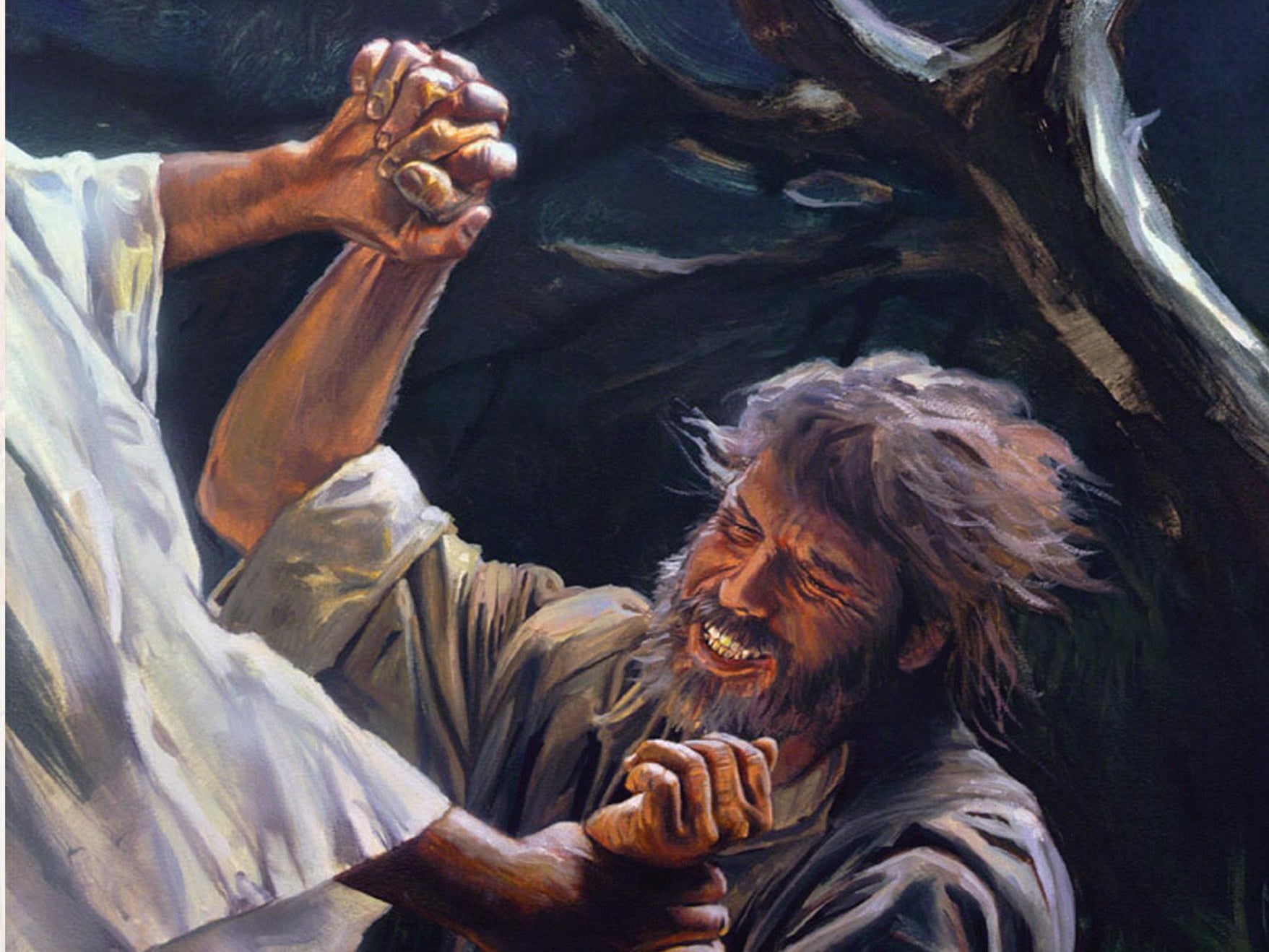 DIOS BENDICE A JACOB (Israel)
“Dios pacientemente llama a los pecadores al arrepentimiento y a la sumisión”.
LECTURA EN CLASE
VERSÍCULO CLAVE
“Fíate de Jehová de todo tu corazón, y no te apoyes en tu propia prudencia. Reconócelo en todos tus caminos, él enderezara tus veredas”.
Génesis 32:24-29; 35:1-3,7,9-15.
INTRODUCCIÓN
Todos crecemos y cambiamos a través de nuestra vida. Las cosas que alguna vez pensamos que eran importantes ahora parecen triviales y viceversa.
Esto también es cierto en nuestra vida espiritual a medida que somos discipulados y desarrollamos madurez de maneras que no esperábamos.
Esta lección analiza la última parte de la vida de Jacob, particularmente su decisión de dejar a un lado los errores del pasado y humillarse ante el Señor.
En su historia vemos la gracia restauradora de Dios y se nos recuerda que sus promesas perduran.
JACOB LUCHA CON DIOS
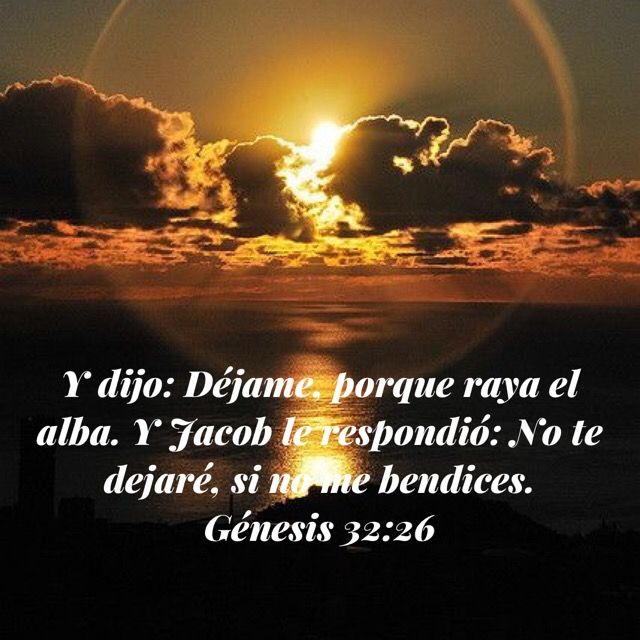 Génesis 32:21-32.
01
A. Jacob persiste.
Él duerme en el campamento. V.20-21.
01
Él envía por delante a su familia. V.22-23.
02
El luchó contra un varón hasta el amanecer. V.24.
03
Él no quiere dejar al varón hasta que lo bendiga. V.25-26.
04
B. Dios empodera a Jacob.
Él ahora es Israel. V.27-28. “Antes Jacob que significa suplantador, falsificador, engañador, ahora Israel que significa el que lucho con Dios”.
01
El recibe la bendición. V.29. Véase Oseas 12:4.
02
El nombro el lugar Peniel. V.30.  “Peniel significa el rostro de Dios”.
03
El ahora cojea de su cadera. V.31-32. “Ahora caminaría no como Jacob sino como Israel”.
04
C. Un encuentro con Dios nos deja tanto humillado como exaltado, persevere en su relación personal e interactiva con Él Señor.
JACOB SE SOMETE A DIOS
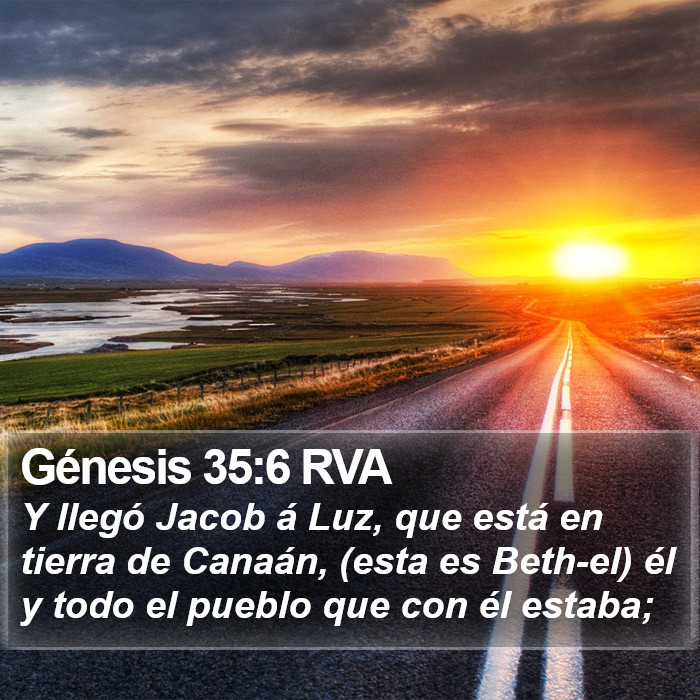 Génesis 35:1-7.
02
A. Jacob se con Esaú y es dirigido por Dios.
El recibe la bendición. V.29. Véase Oseas 12:4.
01
Jacob pide a su familia lo siguiente V.2-3:
Sacar los dioses falsos e ir a Bet-el.
Purificarse y cambiar de ropa. “Nueva forma de vida”.
02
Jacob construye un altar al único Dios verdadero. V.3. “Dios fiel a Jacob y su familia”.
03
B. Dios protege a Jacob.
Jacob sepultó la idolatría. V.4. “Ahora solo adorarían al Señor”.
01
Dios cuida a Jacob y a su familia en el viaje. V.5.
02
Jacob llega a Bet-el y construye un altar a Dios. V.6-7.
03
C. Una parte importante del crecimiento espiritual es deshacerse de las cosas que ocasionan daño espiritual y deshonran a Dios; renueve sus votos a Dios.
PACTO DE ABRAHAM REAFIRMADO
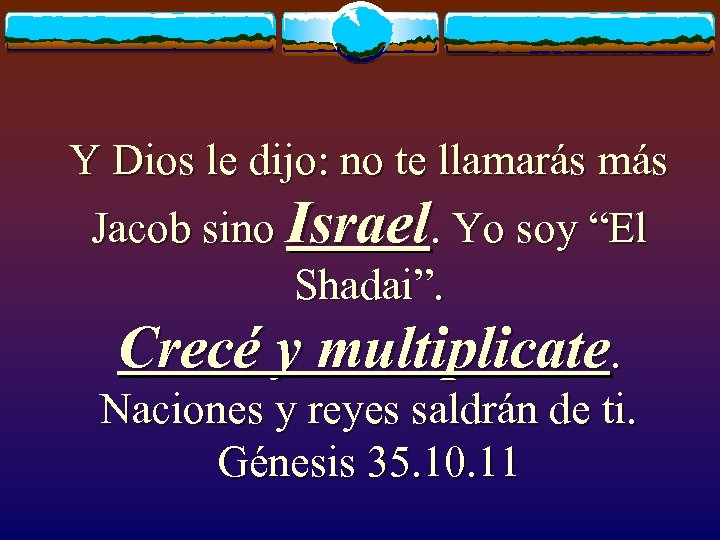 Génesis 35:8-15.
03
Dios basa sus promesas en su bondad soberana.
El reafirmó su pacto con Jacob, cuando muere Débora la niñera de Rebeca. V.8.
01
Él se le apareció de nuevo a Jacob y le bendijo. V.9.
02
El reafirmó su cambio de nombre. V.10.
03
Él le recuerda a Jacob que es el Dios Omnipotente. V.10.
04
El reafirma que su descendencia heredará la tierra. V.11-13.      Véase Gálatas 3:6-9; Romanos 9:8. “judíos y gentiles incluidos”.
05
B. Jacob ante las promesas de Dios hace lo siguiente V.14-15:
Erige un monumento conmemorativo de piedra.
01
El derramó vino sobre él y lo ungió con aceite de olivas como ofrenda a Dios.
02
El llamó el lugar Beth-el o “Casa de Dios”.
03
C. Una práctica en la vida cristiana es: recordar todo lo bueno que Dios ha hecho por cada uno de nosotros, hay que ser agradecido y no sea olvidadizo.
DISCIPULADO Y MINISTERIO EN ACCIÓN
Cuando las promesas de Dios parecen lejanas, es posible que tengamos dificultad para creer que sucederán.
Pero podemos estar seguros de que Dios nos guiará y nos bendecirá de acuerdo a sus promesas infalibles.
Ore y estudie la palabra para alcanzar a personas que luchan con su pasado.
Cuéntele a alguien sobre un milagro que Dios haya hechos por usted.
Ore por algún creyente en Cristo que esté luchando con su fe.
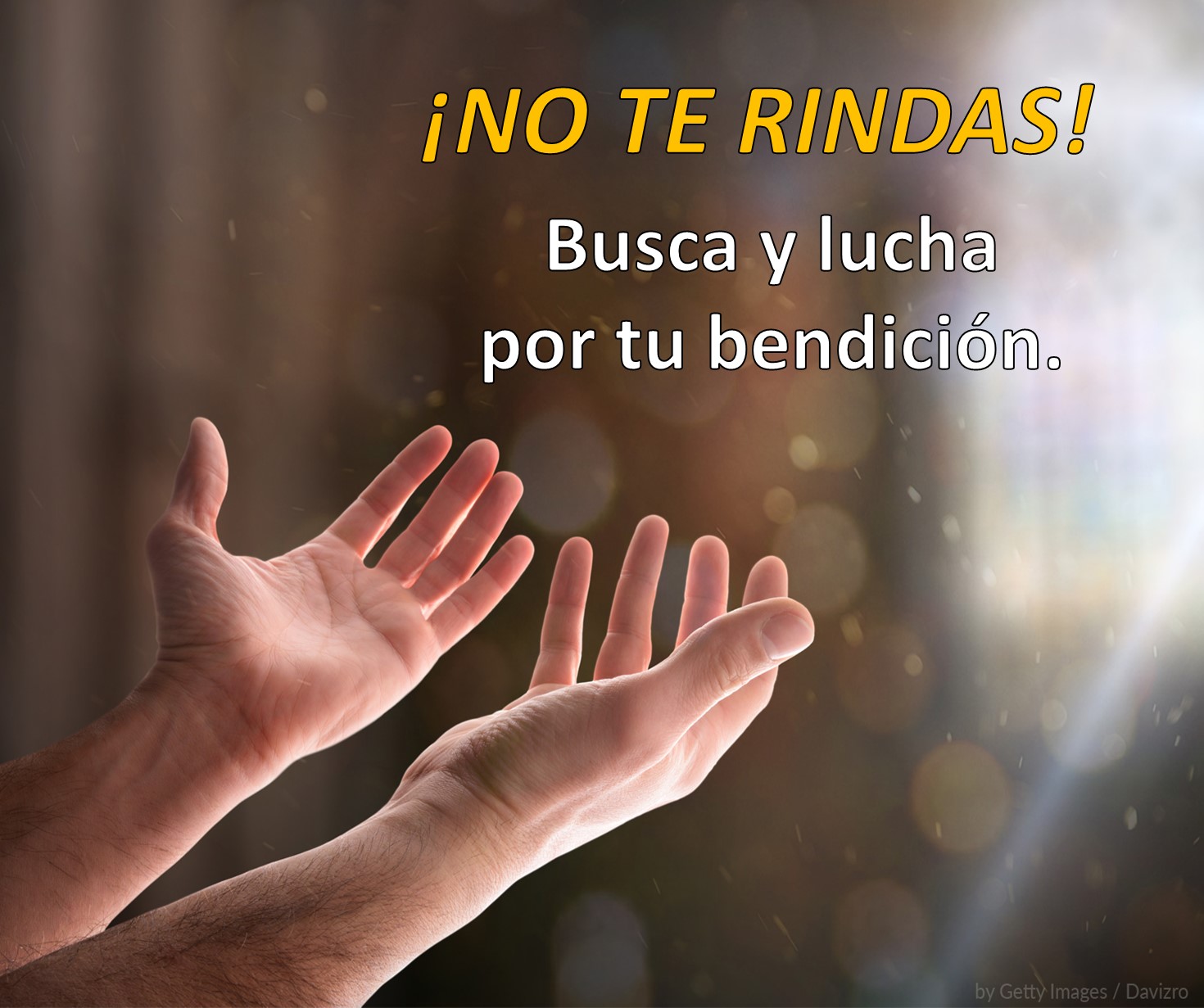